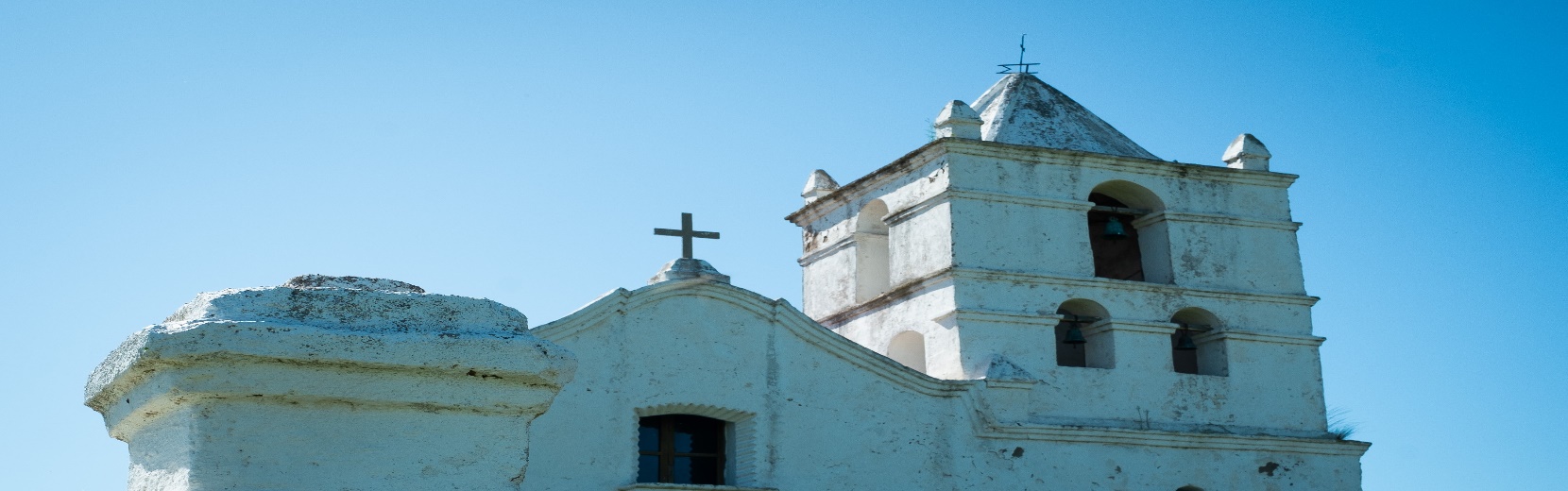 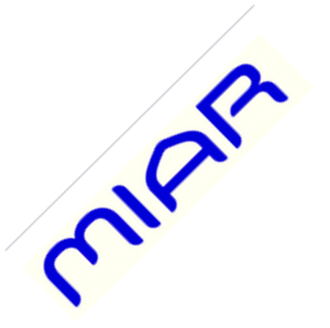 ISSN 2545-8302
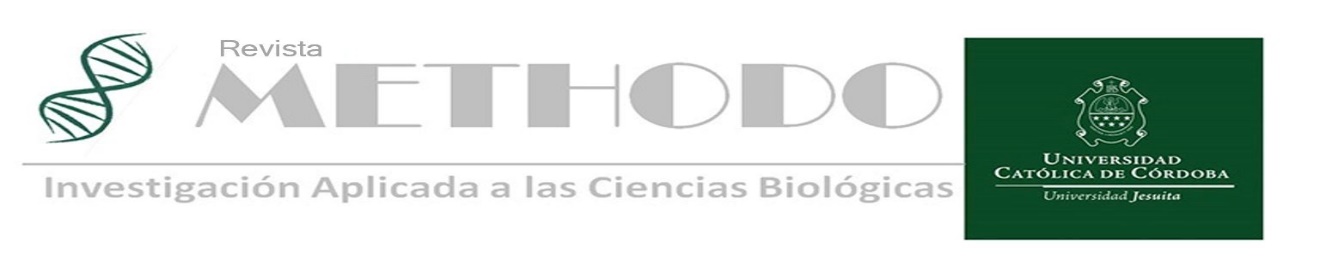 Indizada:
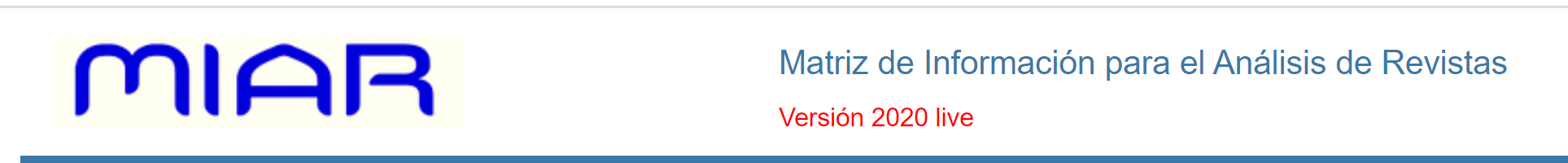 Año 2020 Vol. 5 N.º 4 Octubre- Diciembre
Córdoba, Argentina.
Año 2021 Vol. 6 N.º 1 Enero - Marzo
          Córdoba, Argentina.
Editorial

 Impacto de la industria farmacéutica en la investigación. Impact of the pharmaceutical industry on research. Giraudo F J . 
Conferencia
Un nuevo escenario al final de una carrera de posgrado. A new scenario at the end of a graduate degree. Majul E A.
Artículo Original

Riesgo de fracturas en pacientes con enfermedades reumáticas en tratamiento con corticoides orales crónicos.Risk of fractures in patients with rheumatic diseases in treatment with chronic oral corticosteroids. Cordoba M C.  et al.
Efecto de selladores endodónticos sobre el pH del medio al cual son inmersos.Effect of endodontic sealers on pH of the medium in which they are immersed. Rourera C I et al.

Articulo de Revisión 

Sars-cov-2 y sus efectos en el primer trimestre en Argentina. Sars-cov-2 and its effects in the first quarter in Argentina. Terán T. et al.
Caracterización de la Política de Proyección Social de la Universidad Católica de Córdoba (UCC) para evaluar el impacto formativo en los graduados. Characterization of the Social Projection Policy of the Catholic University of Córdoba (UCC) to evaluate the educational impact. Giraudo F J.
La inteligencia artificial en la educación médica y la predicción en salud. Artificial intelligence in medical education and health prediction. Joison A N. et al. 
Caso Clínico

Elastolisis de la dermis media: reporte de un caso . Mid-dermal elastolysis: report of a case.            Bruno Gil E. et al.   
Semblanza 
 Prof. Dr. Emilio Noguera. Caruso J H.  
 
Guias para autores

Revistas depredadoras. Predictive magazines. Martín S G.
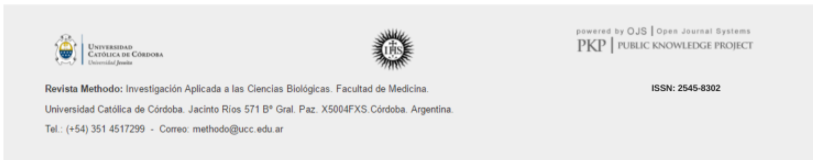 ISSN 2545-8302
*Imagen: Antiguo Campanario Iglesia de San Pedro Viejo-Tulumba Córdoba, Argentina.